知ってほしいこと
１自分だけの大切なところ

２自分と他の人を守るためのルール

３自分と他の人とのきょり感が守られ　　


４SNSを使うときに気をつけること

５ふりかえり
ないときの対応方法
0
１　自分だけの
　　大切なところ
1
水着でかくれる部分は
プライベートゾーン
（自分だけの大切な部分）
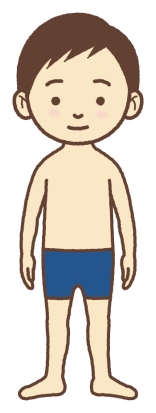 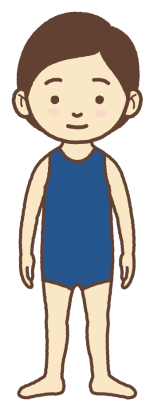 顔や口も
プライベートゾーンだよ！
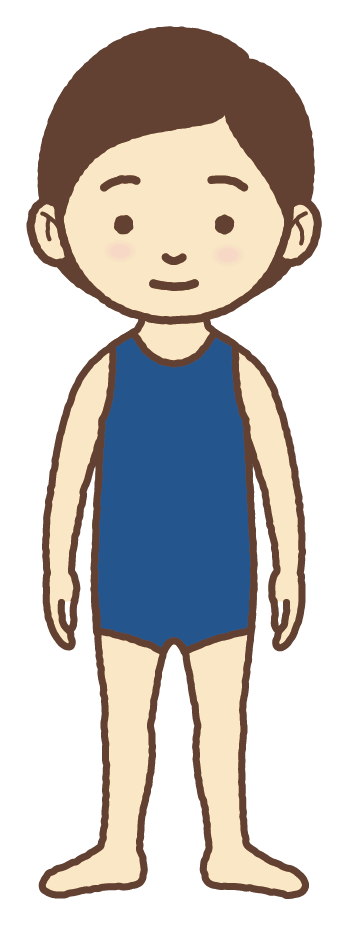 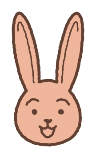 2
[Speaker Notes: ※プライベートゾーンは指導の手引きに記載あり]
プライベートゾーン
みんなが大きくなって，
お父さんやお母さんになるときに大切になる体の部分があるところなんだよ。
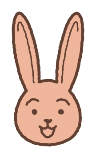 3
[Speaker Notes: 養護教諭とも相談する。]
自分の体は大切
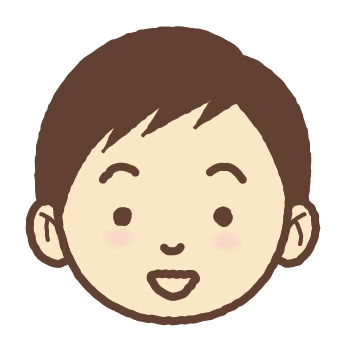 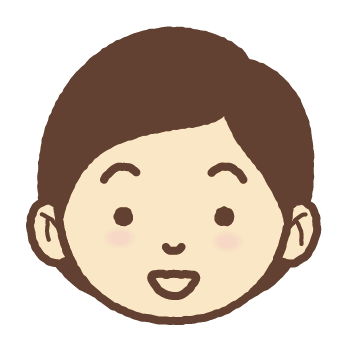 他の人の体も大切
4
２　自分と他の人
　　を守るための
　　ルール
5
①自分のプライベートゾーンを
　他の人に見せない
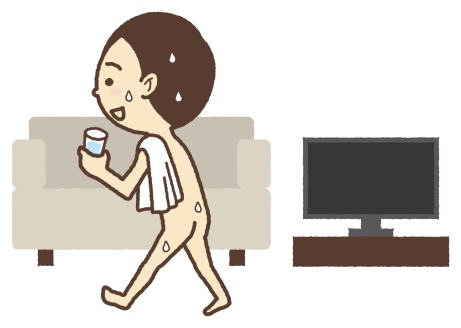 6
[Speaker Notes: 家でもできているかな]
②他の人のプライベートゾーン　
　を見ない
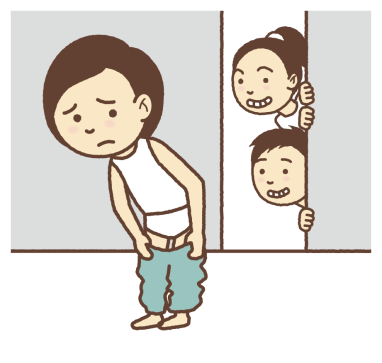 7
③自分のプライベートゾーンを
　他の人にさわらせない
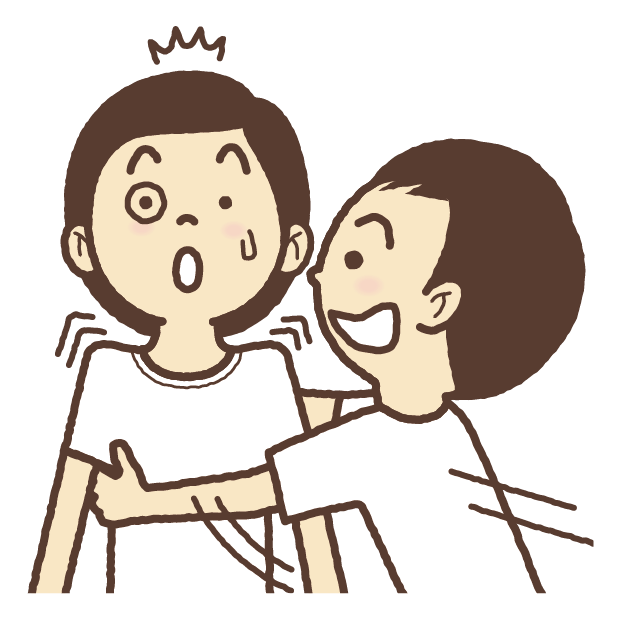 8
④他の人のプライベートゾーン
　をさわらない
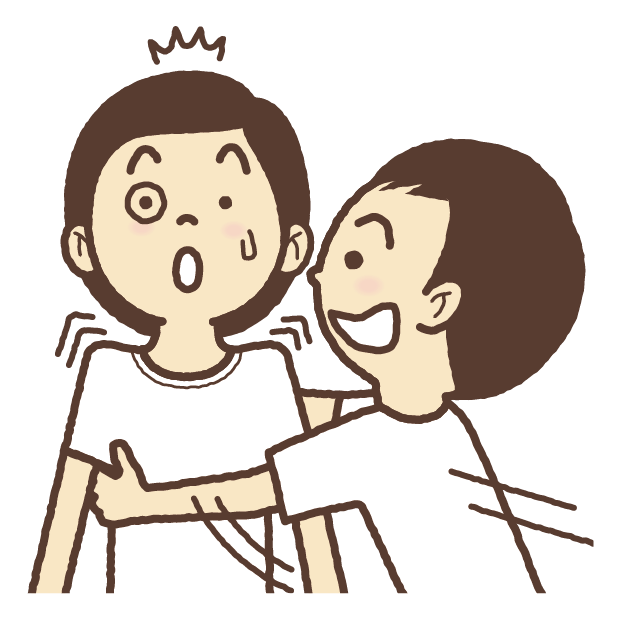 9
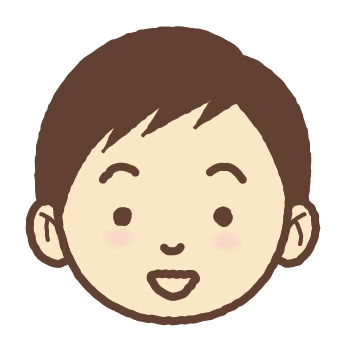 自分の体は自分だけのもの
で一番大切なものだよ
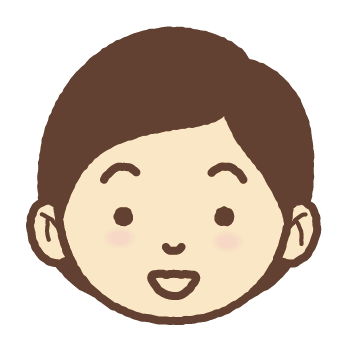 10
他の人の体も、自分の体と
同じように大切なんだよ
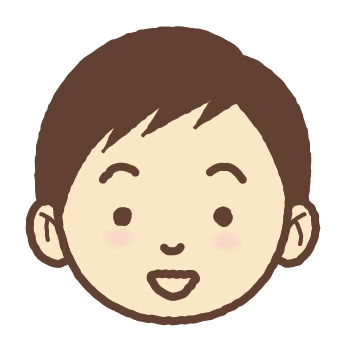 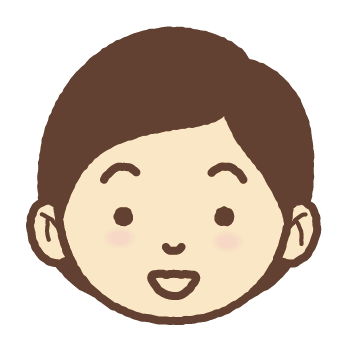 11
おさらい
プライベートゾーンの約束
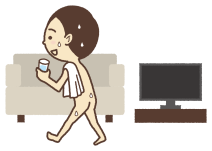 ①
②
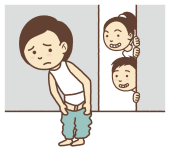 ③
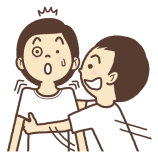 ④
12
プライベートゾーンの約束
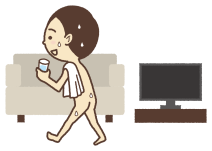 ①見せない
②見ない
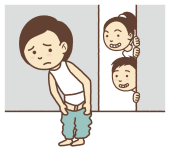 ③さわらせない
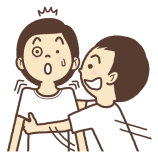 ④さわらない
13
３　自分と他の人
　　とのきょり感
　　について
14
ちょうどいいきょりって
どこまで？
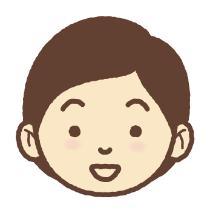 50㎝
１ｍ
２ｍ
①知らない人　　②家族　　③友達
15
[Speaker Notes: 支援が必要な子どもは，こうした距離感がつかめない場合がある。]
人とのきょり感って何だろう？
体のきょり感
心のきょり感
自分の気持ちや考え方は自分のものだから、どんな気持ちをもって、どんな考え方をするのかは自分で決めていい
自分の体は自分のものだから、自分とほかの人とのきょりは自分で決めていい
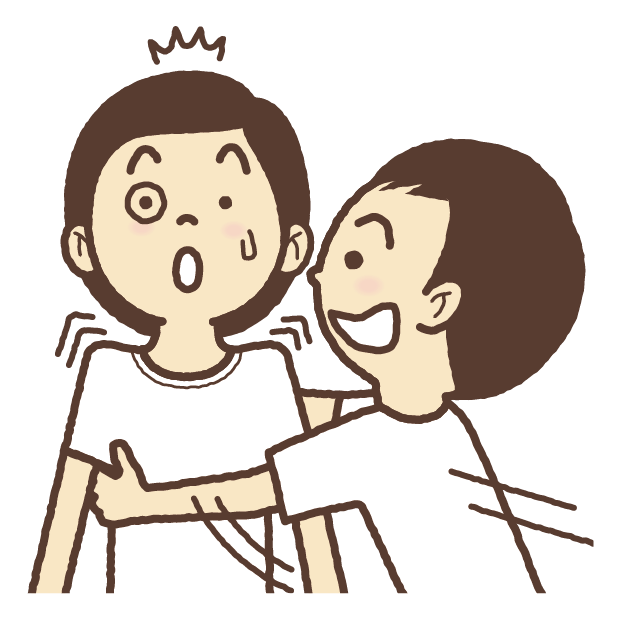 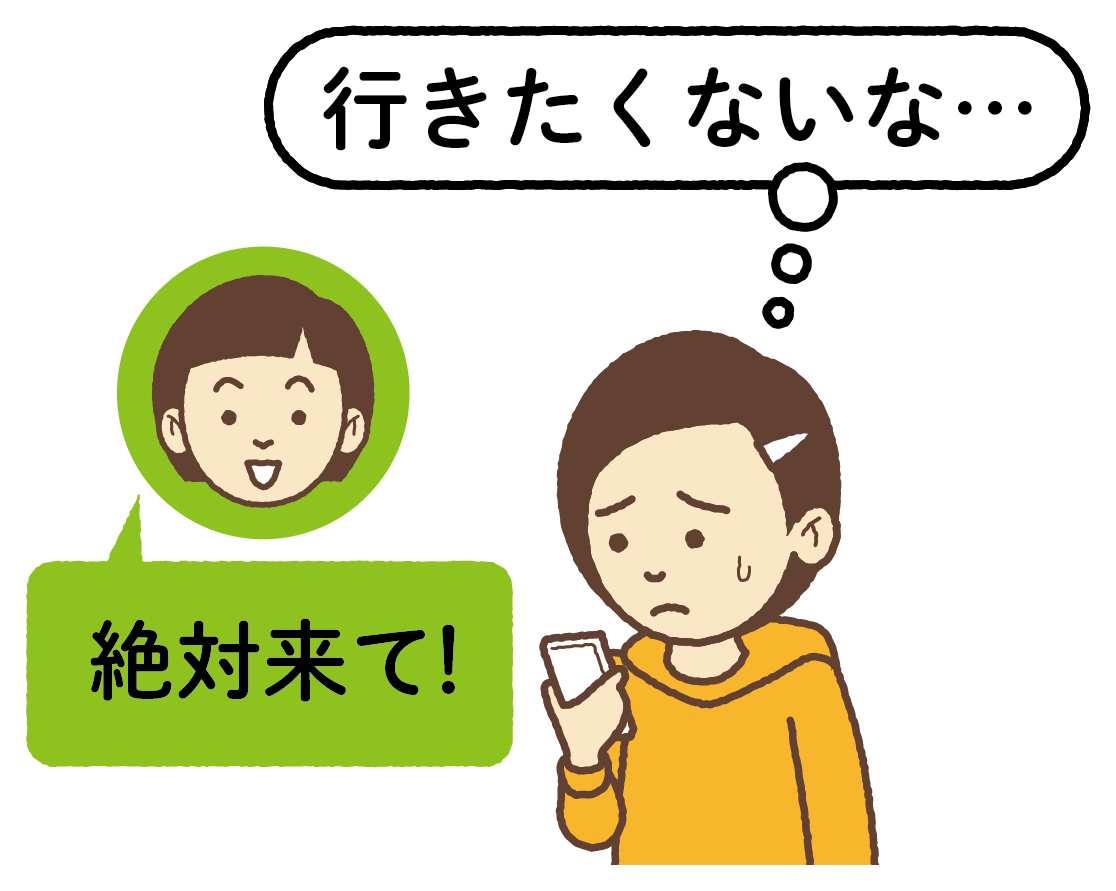 16
かんがえよう
仲よしの友達にさそわれたけど行きたくないときは、
どう言えばいいだろう？
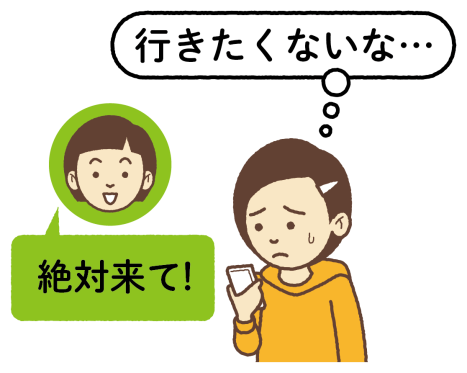 17
[Speaker Notes: ソーシャルスキル]
かんがえよう
友達をさそったけど、
ことわられたときは
何と言えばいいだろう？
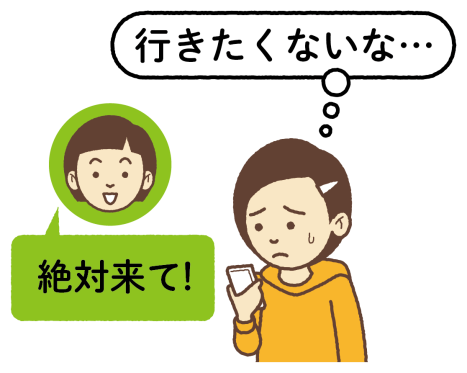 ごめん。今日は行けないんだ。
18
[Speaker Notes: ソーシャルスキル]
人とのきょり感が守られないときは、
　　① 「いやだ」と相手に言おう。
　　② その場をはなれよう。
　　③ 安心できる大人に相談しよう。
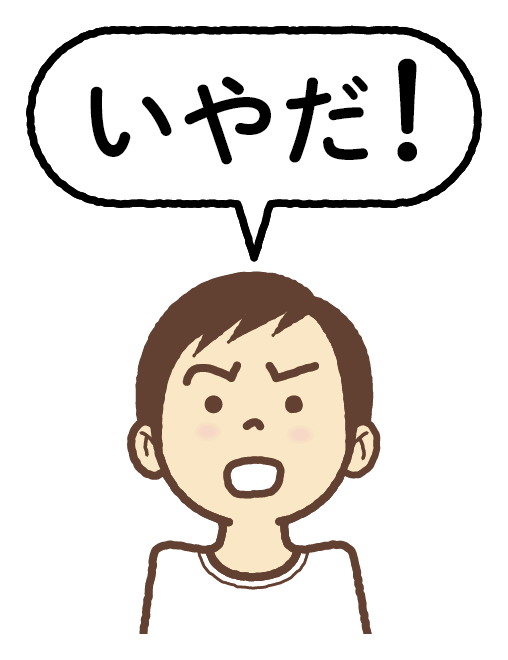 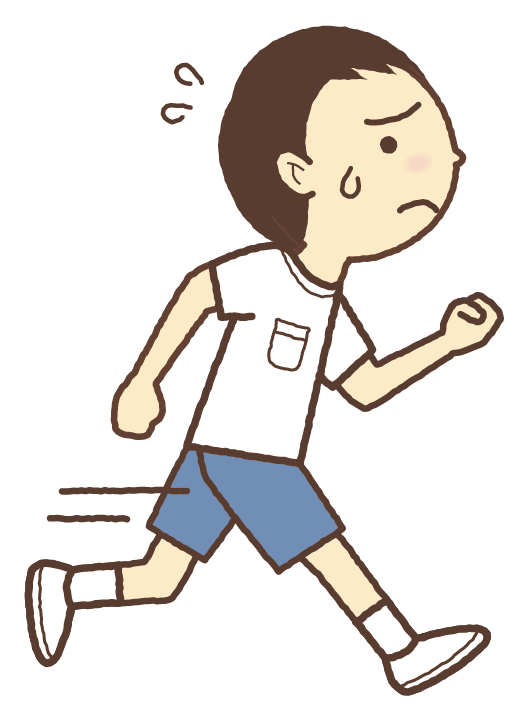 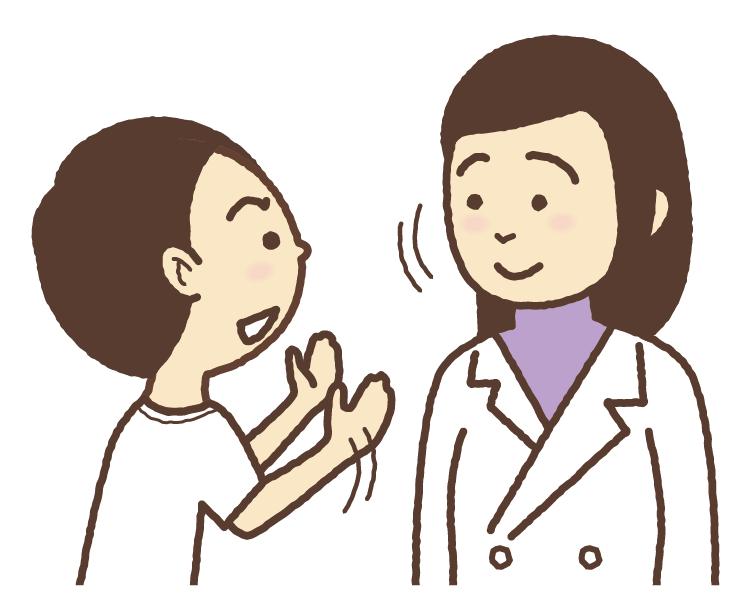 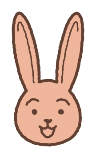 された人は悪くないんだよ
19
４ SNSを使うとき
   に気をつけること
20
SNS
(ソーシャル・ネットワーキング・サービス)
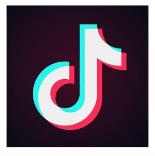 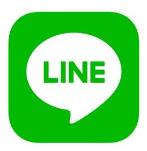 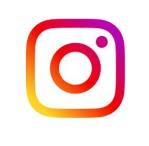 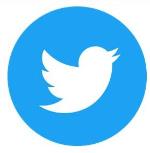 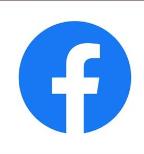 Facebook
インスタグラム
TikTok
Facebook
これらを使ったことがある人はいますか？
21
[Speaker Notes: 狭義には、SNSとは人と人とのつながりを促進・サポートする、「コミュニティ型の会員制のサービス」と定義される。あるいはそういったサービスを提供するウェブサイトも含まれる。出典: フリー百科事典『ウィキペディア（Wikipedia）』]
SNS
(ソーシャル・ネットワーキング・サービス)
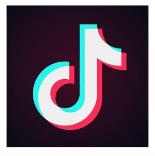 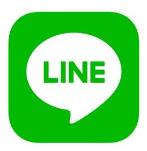 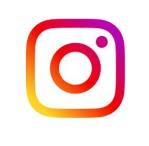 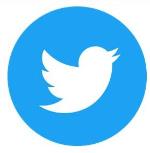 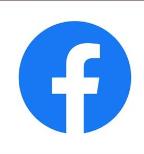 13才未満（小学生）は使用できないものがあることは知っていますか？
22
SNS
(ソーシャル・ネットワーキング・サービス)
※
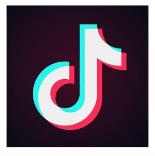 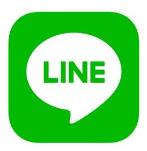 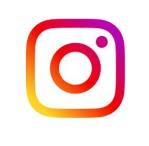 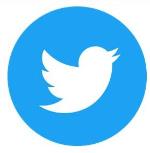 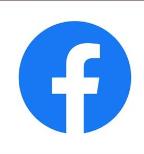 △１２才以上が推奨
×１３才以上（小学生は使用不可）
※Twitterは１７才以上
23
オンラインゲーム
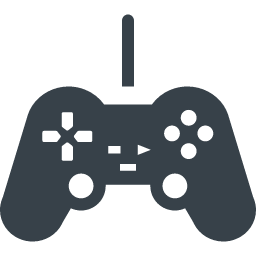 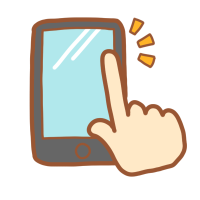 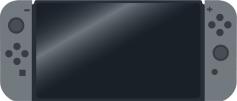 13才未満（小学生）が利用できない
ゲームがあることを知っていますか？
24
ケースその１
信用している友達や彼氏に写真を送ってしまった・・・・
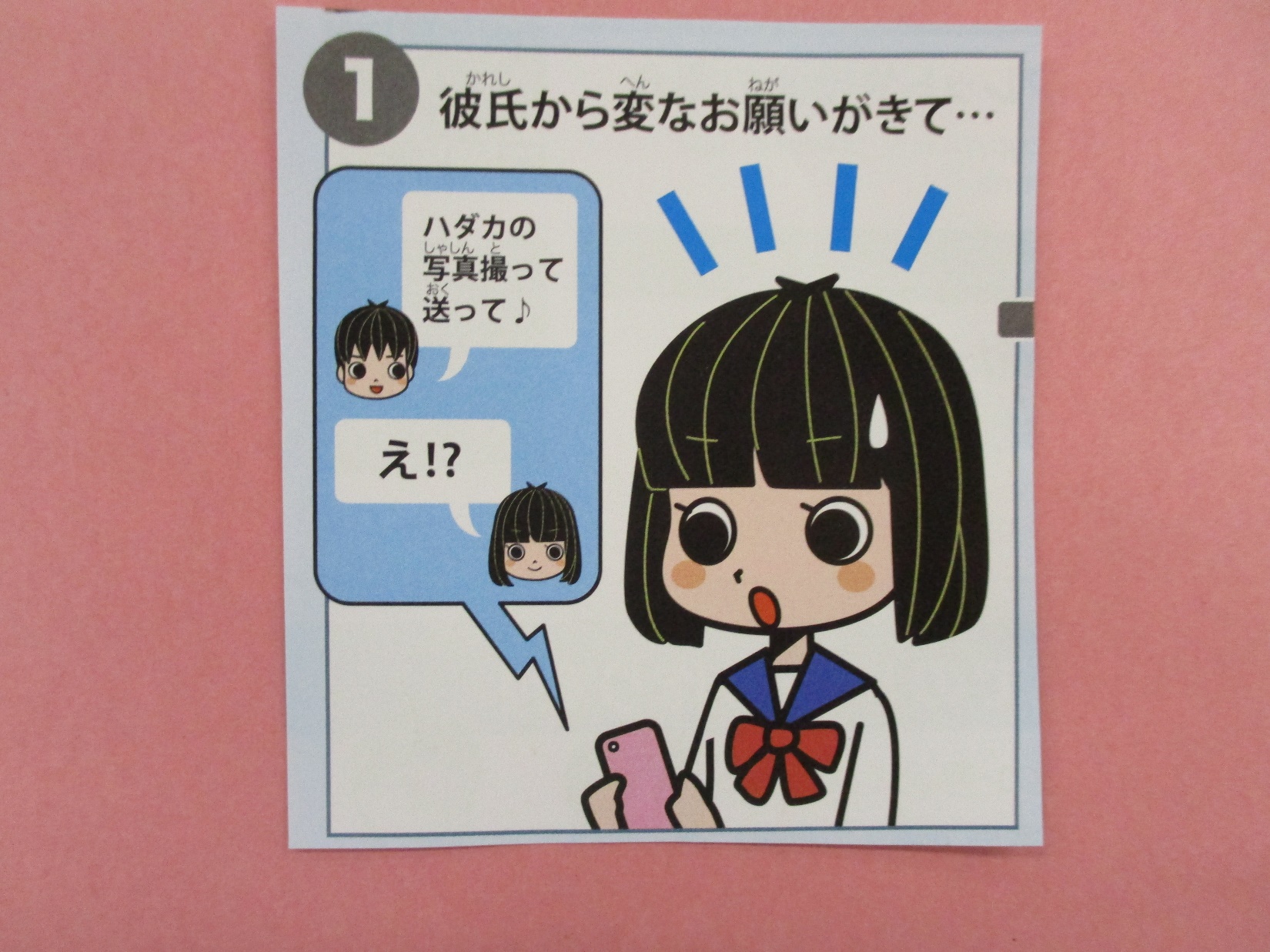 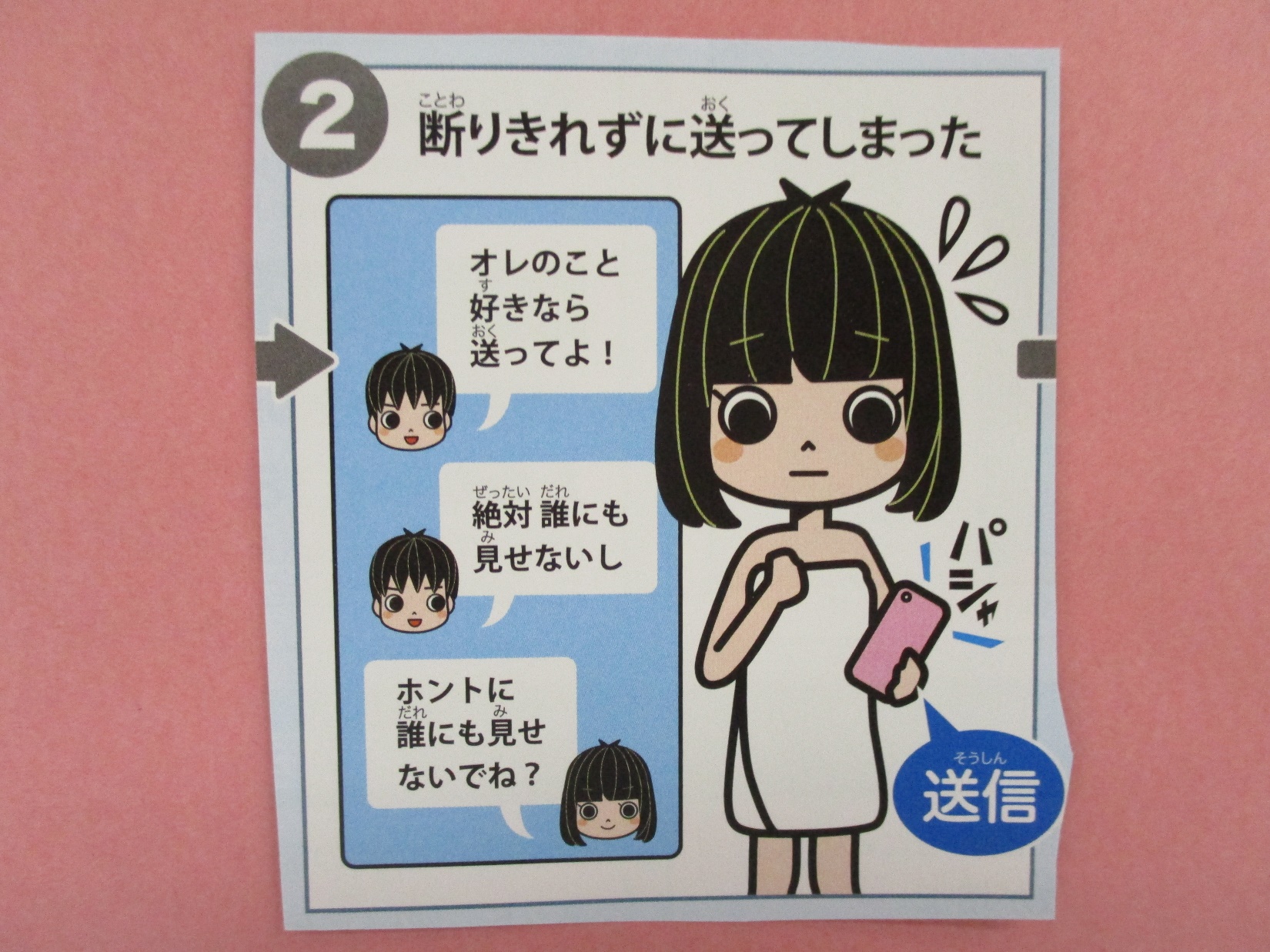 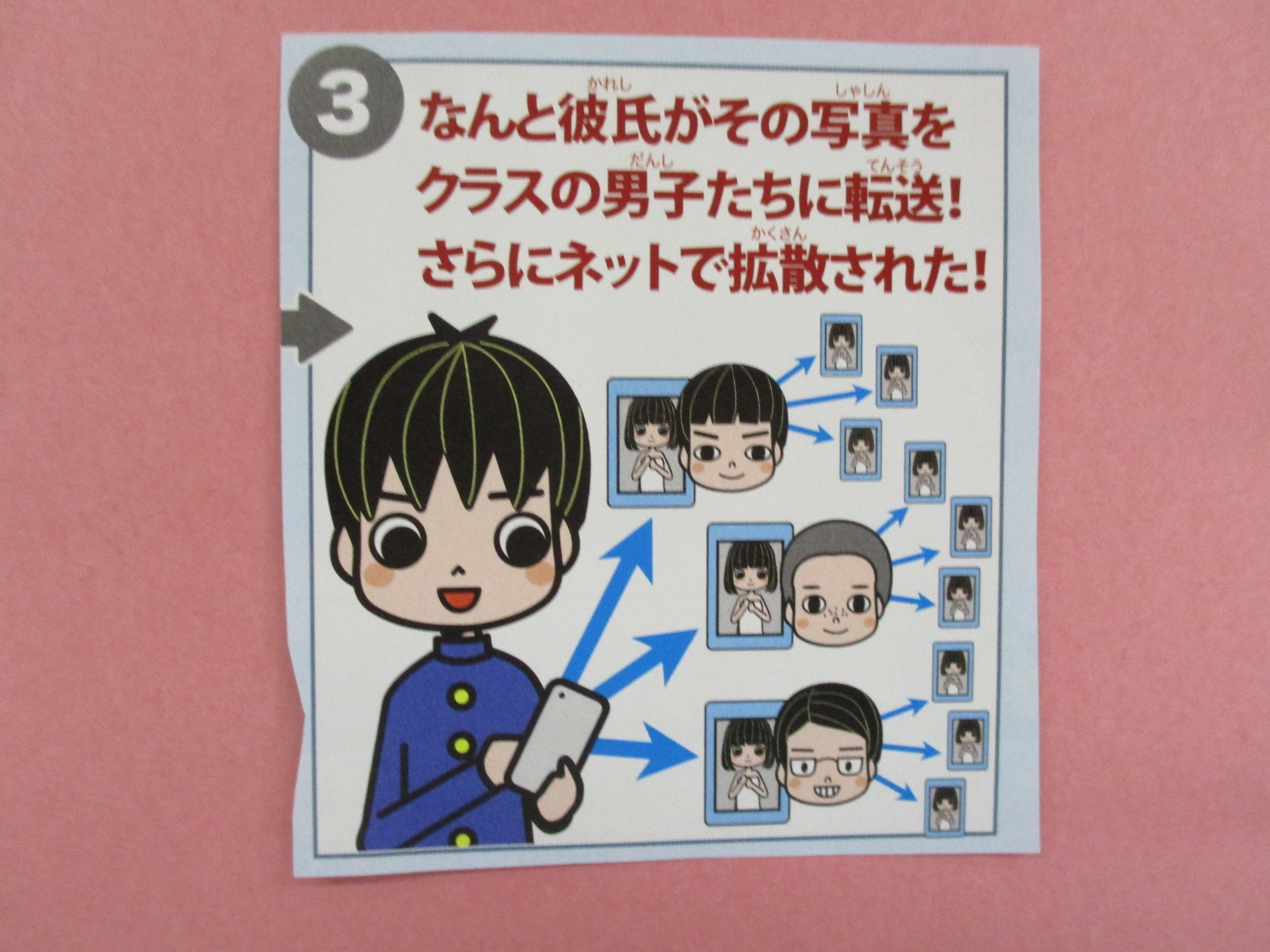 ケースその２
ＳＮＳに「家出したい」と書き込んだら・・・・
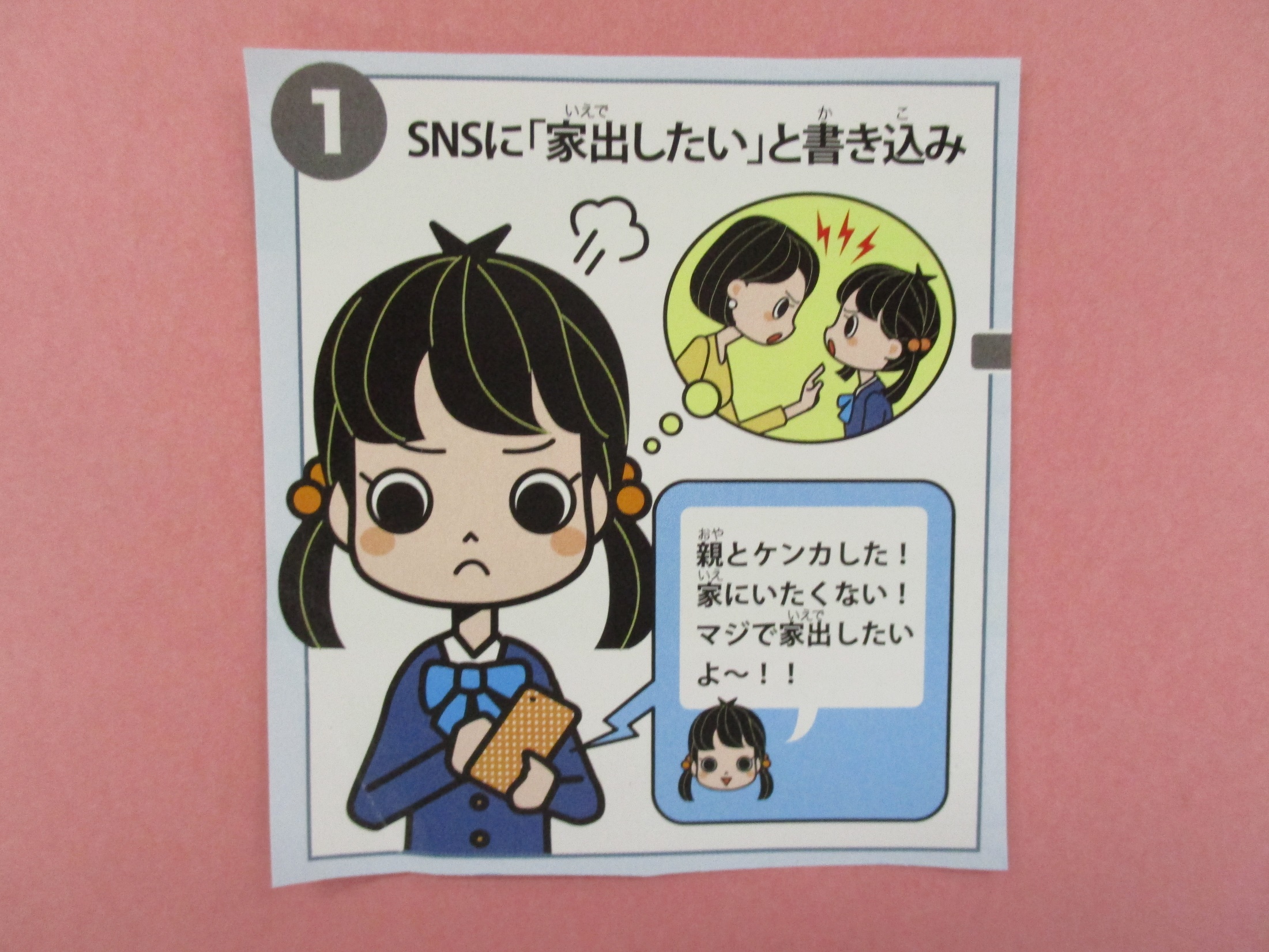 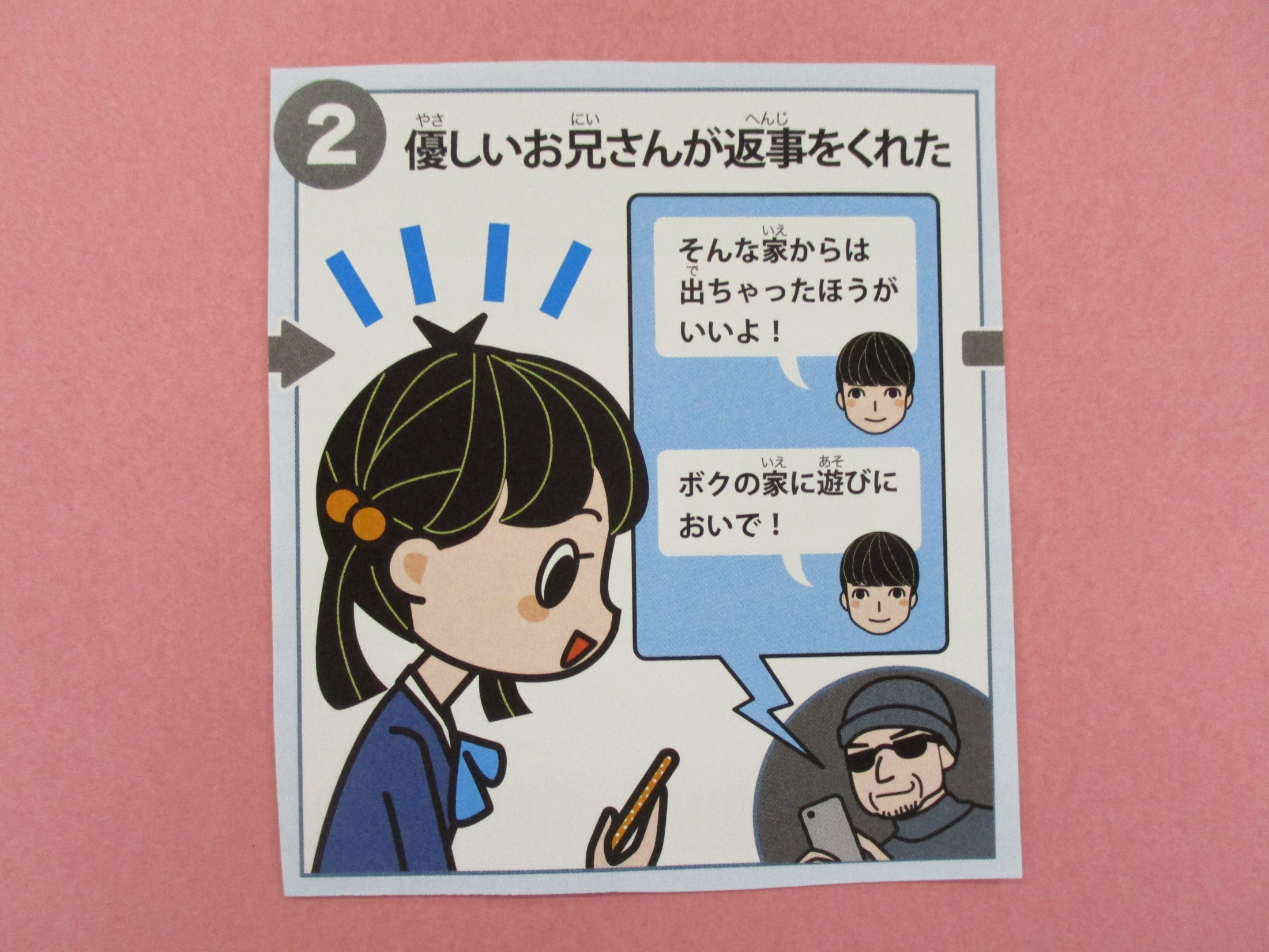 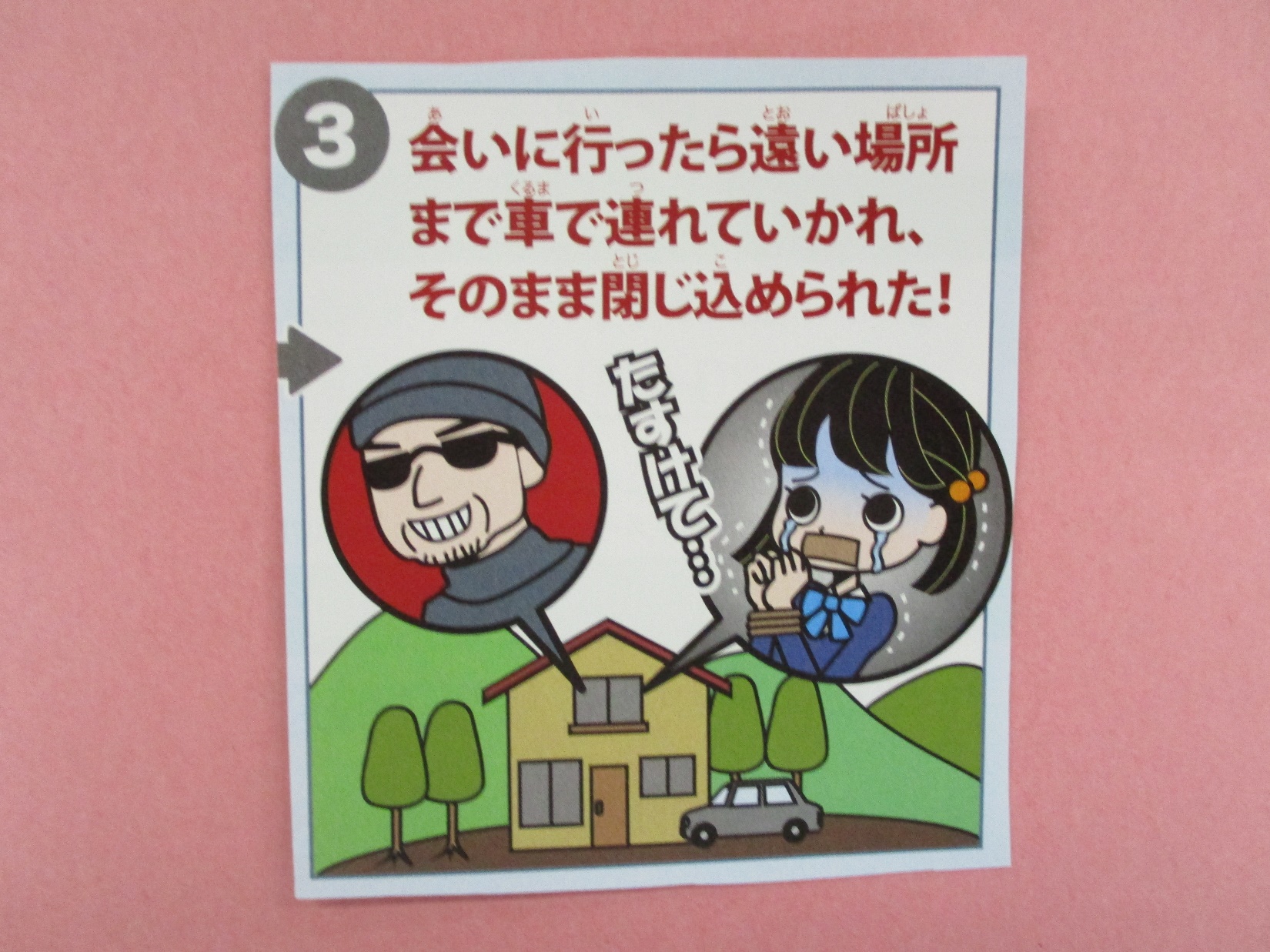 SNSを使うときに気をつけること
SNSでやりとりしている相手は
本当に信らいしていい人なのかな？
SNSで同い年の人だと思いこんで
やりとりしていて、仲良くなってきたから
その人と実際に会ってみることになった！
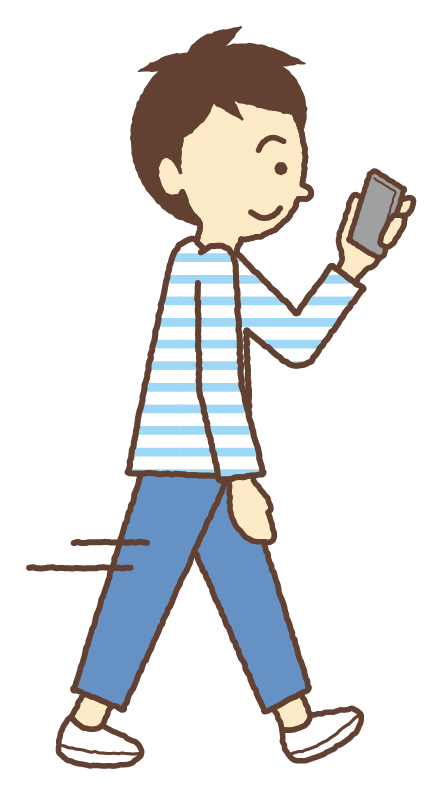 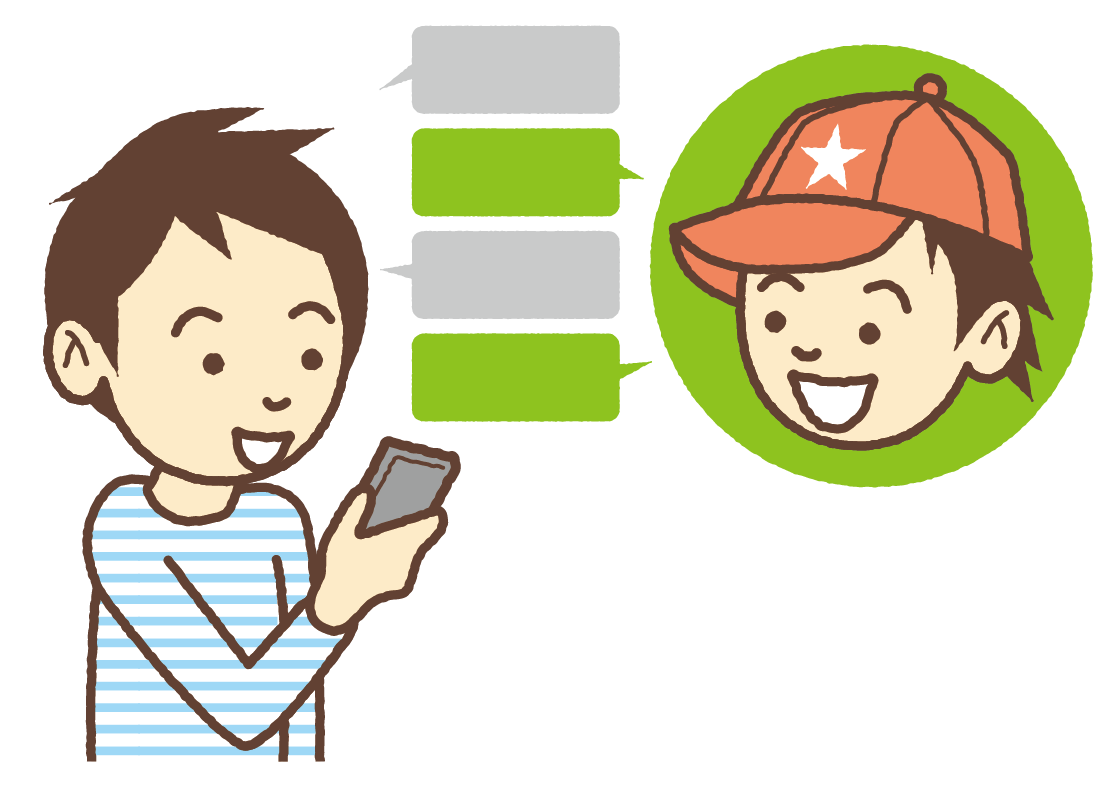 ①
②
④
③
車に連れ込まれそうに・・・
待ち合わせ場所に行ってみたら、
思っていた人とまったくちがっていて
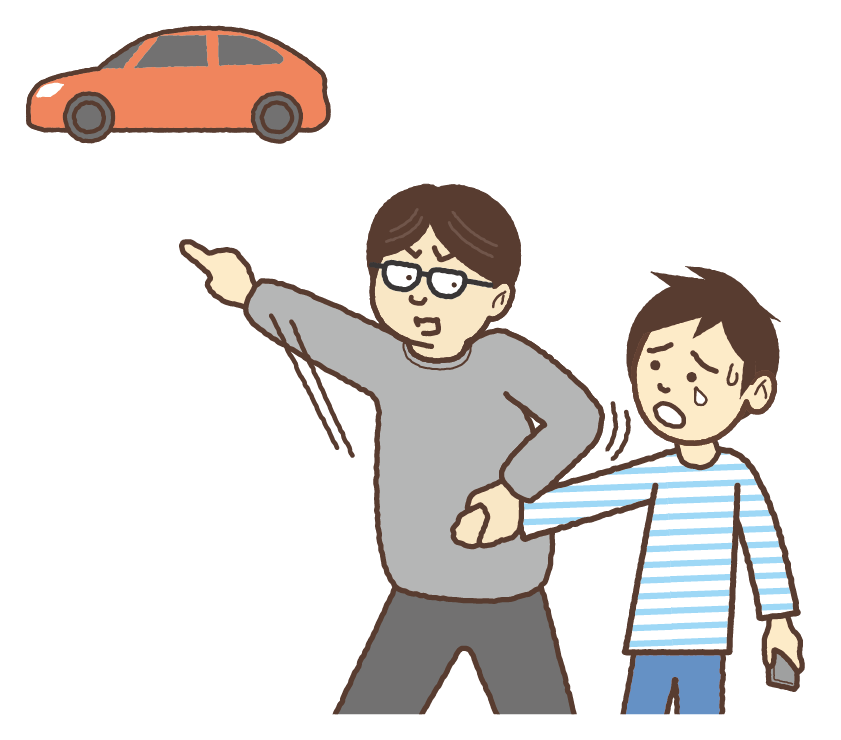 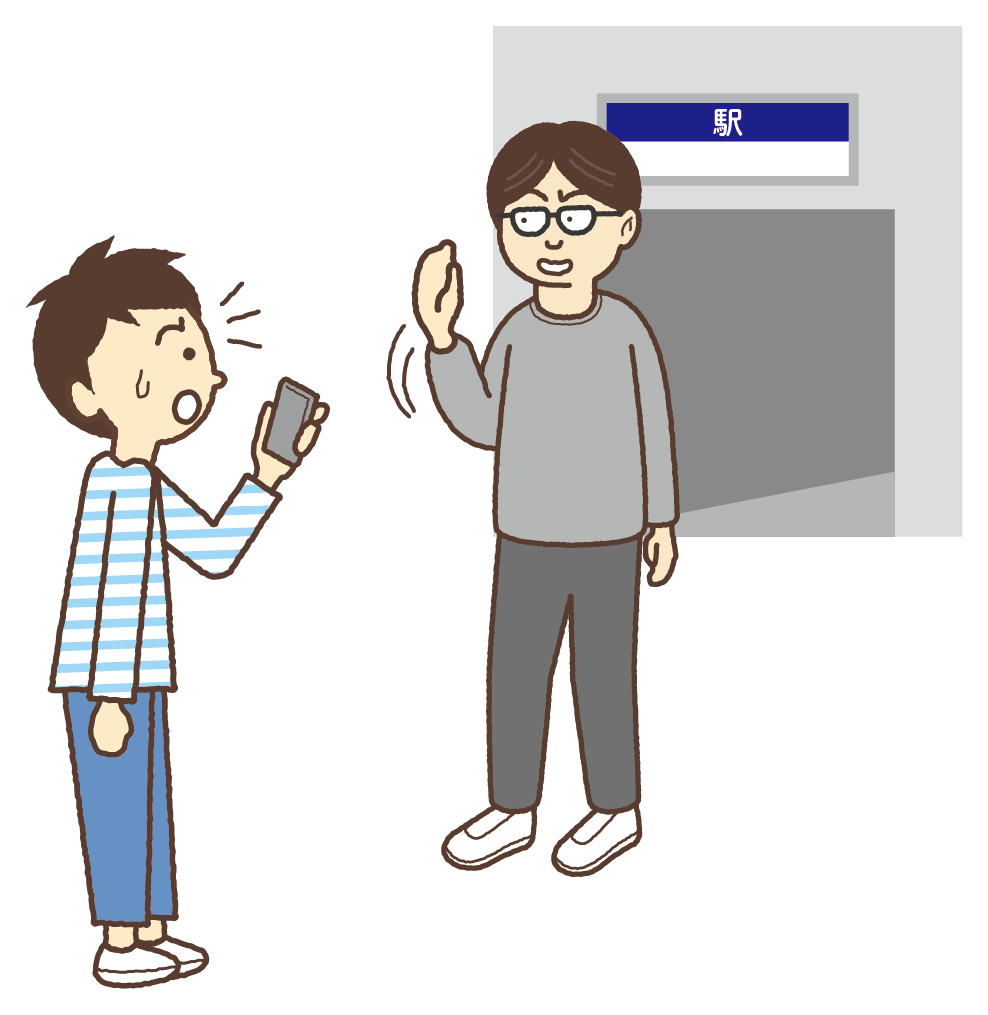 31
SNSでこわい思いをしそうなときは、
　　① 「いやだ」と相手に言おう。
　　② その場をはなれよう。
　　③ 安心できる大人に相談しよう。
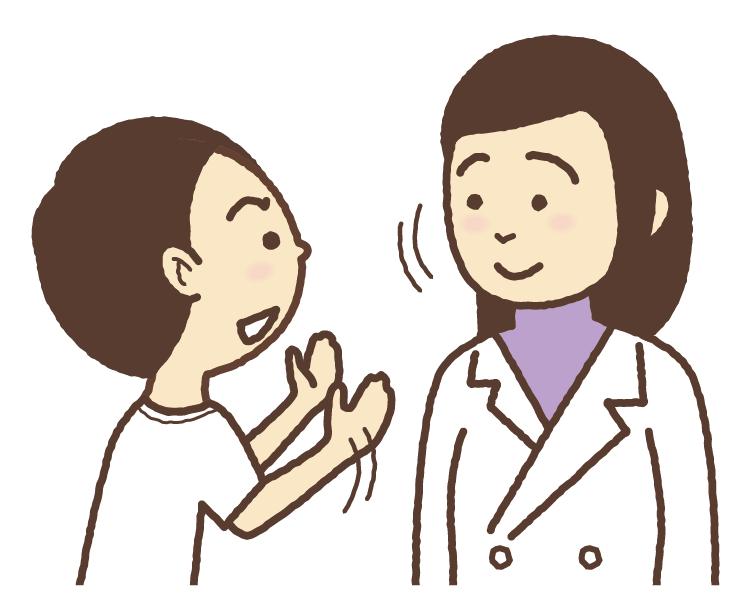 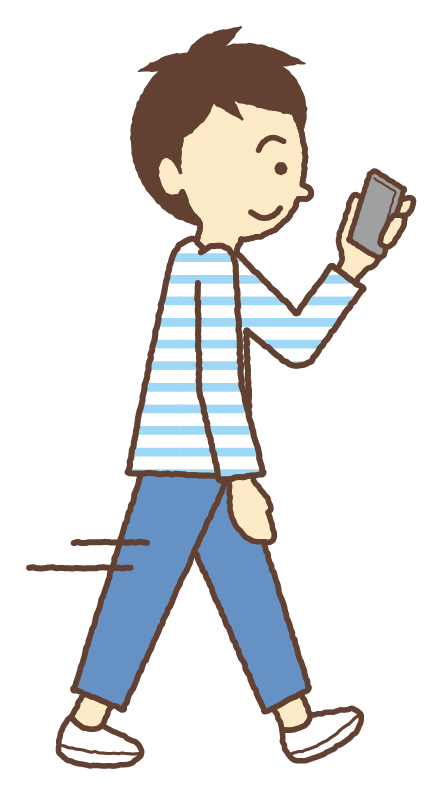 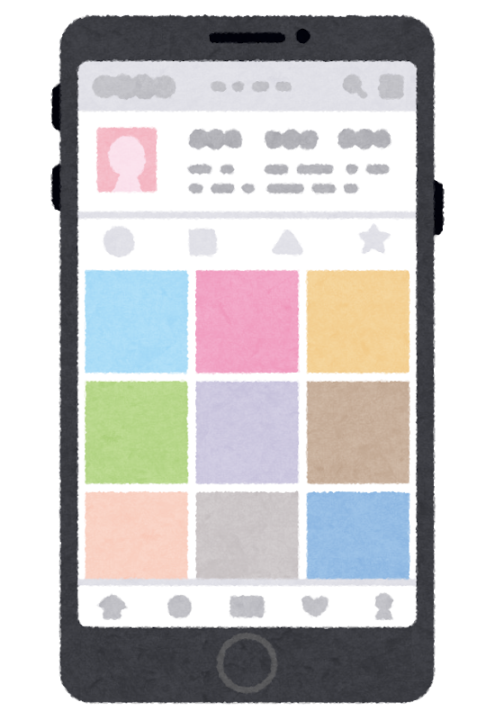 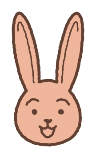 された人は悪くないんだよ
32
まとめ
自分と相手を大切にし、
よりよい関係であるために
どうしていけばいいだろう？
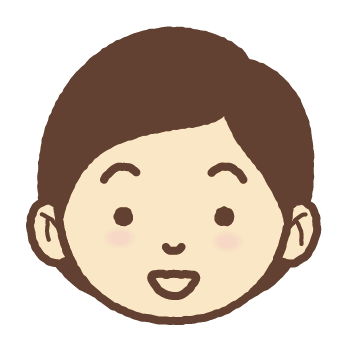 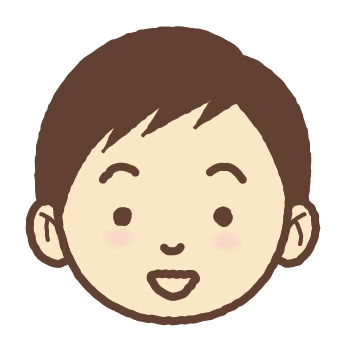 33
まとめ
部屋に入ってもいいかな？
手をつないでいい？
写真をとってもいい？　　など
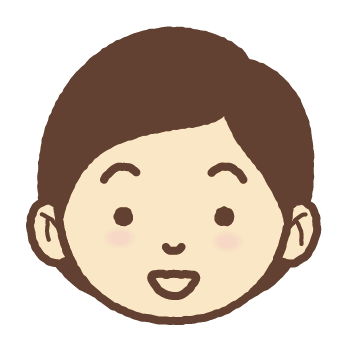 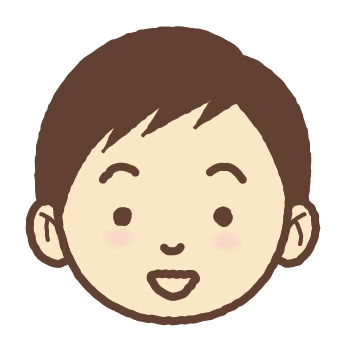 相手の体や気持ちを尊重する
言葉と行動が大切だね
34